PERTEMUAN 3
Menampilkan Isi Database
Isi Database
Coding java
Convert ke class
Deploy tools
Cek di Browser
Mengisi Database
Isi tbMahasiswa dengan data sebagai berikut :
Coding (1)
import java.io.*;
import javax.servlet.*;
import javax.servlet.http.*;
import java.sql.*;

public class lihatdatabase extends HttpServlet{
	static int i;
	Connection con;
	PrintWriter out;
	ResultSet rs;
	public void init(){
		i = 0;	
		con=null;
		out=null;
		rs=null;
	} //close void init()
Coding (2)
public void doGet(HttpServletRequest request, HttpServletResponse response) throws ServletException, IOException{ 
		i++;
		out=response.getWriter();
		out.println("<B>You are user no. " + i +" to visit this site.</B><BR><BR>");
		try	{
			Class.forName("sun.jdbc.odbc.JdbcOdbcDriver");
			con=DriverManager.getConnection("jdbc:odbc:mahasiswa","root","");
			PreparedStatement pstmt=null;
			String query=null;
			query= "select * from tb_mahasiswa";
			pstmt=con.prepareStatement(query);
			rs=pstmt.executeQuery();
			out.println("<B><center>Data Mahasiswa</center></B>");
			ResultSetMetaData rsmd= rs.getMetaData();
			int colcount=rsmd.getColumnCount();
Coding (3)
out.println("<TABLE ALIGN = CENTER BORDER=1 CELLPADDING=2>");
			out.println("<TR>");
			out.println("<TH>NIM</TH>");
			out.println("<TH>Nama</TH>");
			out.println("<TH>Alamat</TH>");
			out.println("</TR>");
			while(rs.next()){
				out.println("<TR>");
				out.println("<TD>" + rs.getString("nim") + "</TD>");
				out.println("<TD>" + rs.getString("nama") + "</TD>");
				out.println("<TD>" + rs.getString("alamat") + "</TD>");
				out.println("</TR>");
			} // close while
			out.println("</TABLE>");
			out.println("</BODY>");
		} // close try
Coding (4)
catch(Exception e){
			out.println(e.toString());
		} // close catch
	} // close void doGet
	
	public void destroy(){
		try{
			i = 0;	
			con.close();
			out.close();
			rs.close();
		} // close try
		catch (SQLException se){
			out.println(se.toString());
		} // close catch
	} //close void destroy()
} //close class
Simpan coding di lihatdatabasemi.java
Ubah file java ke file class
Deploytools
Context Root 	: praktikumtigami
Aliases		: lihatdatabasemi
Cek di Browser
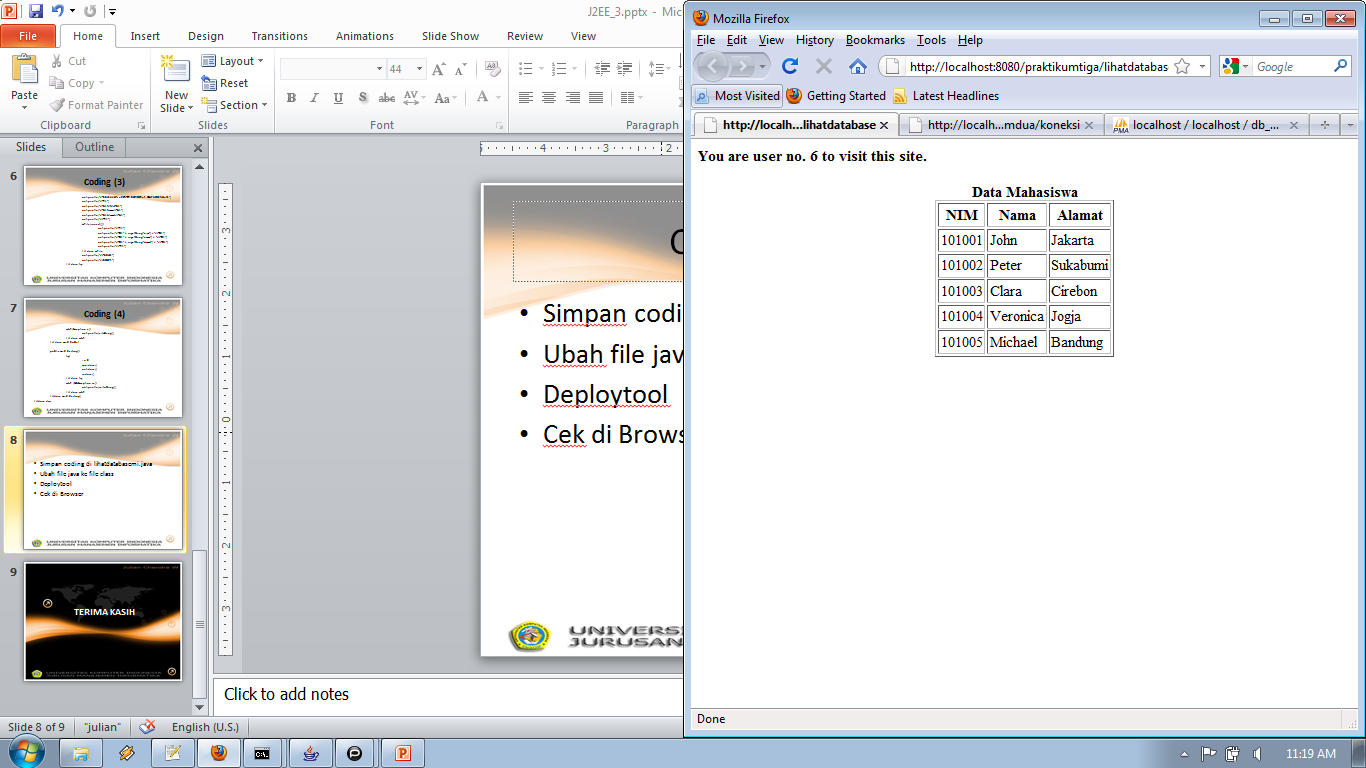